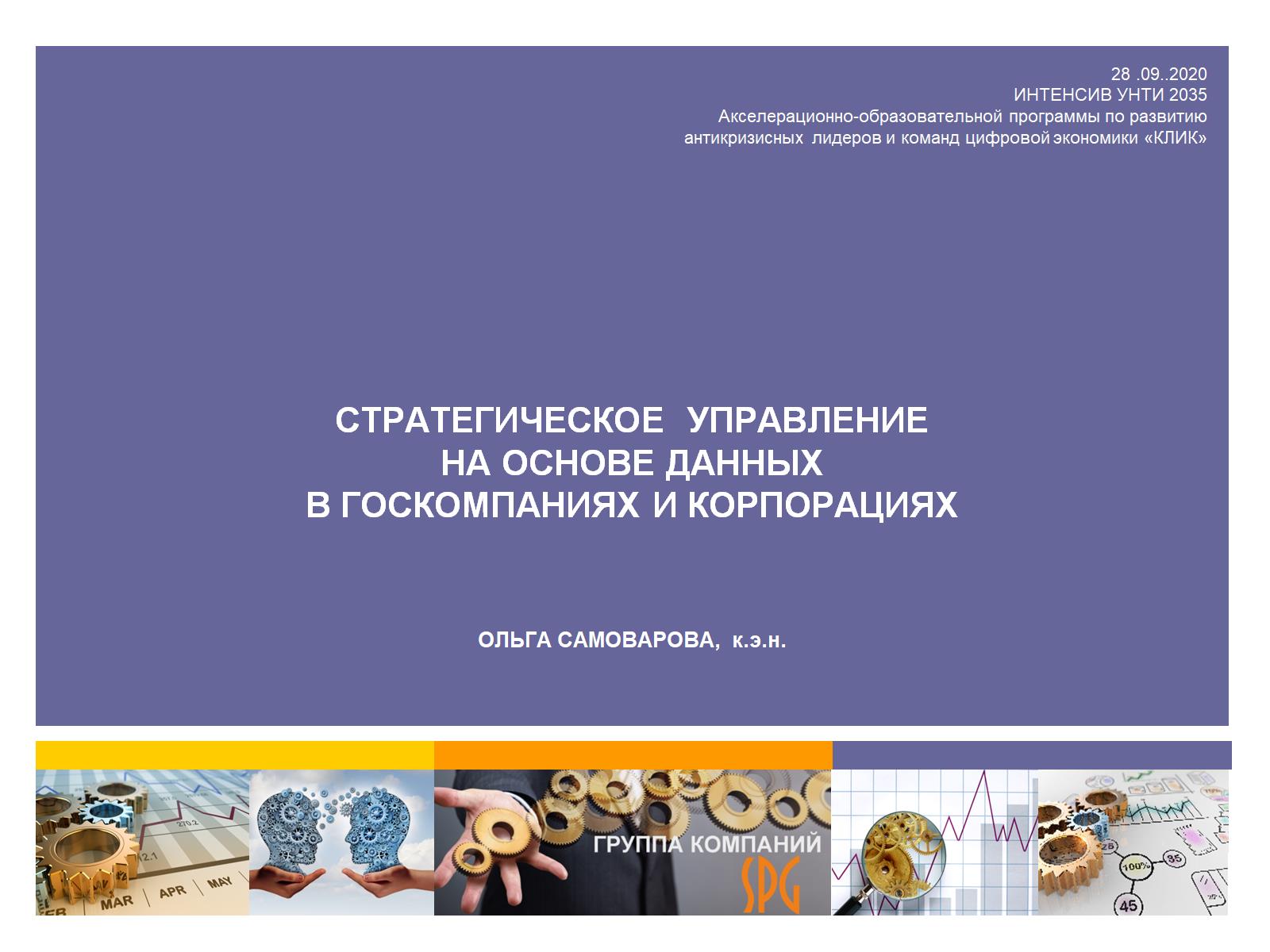 СТРАТЕГИЧЕСКОЕ  УПРАВЛЕНИЕ  НА ОСНОВЕ ДАННЫХВ ГОСКОМПАНИЯХ И КОРПОРАЦИЯХОЛЬГА САМОВАРОВА,  к.э.н.
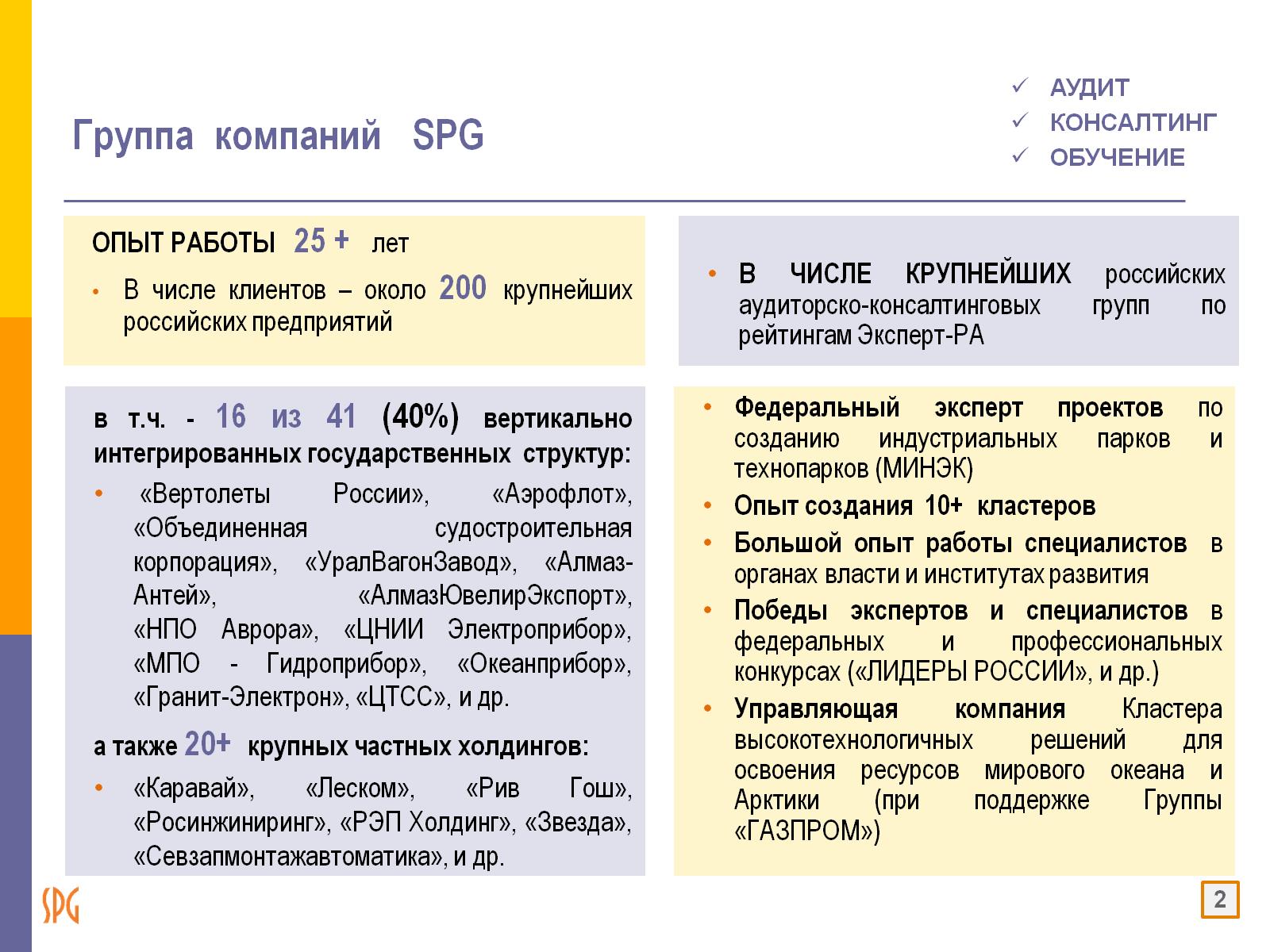 Группа  компаний   SPG
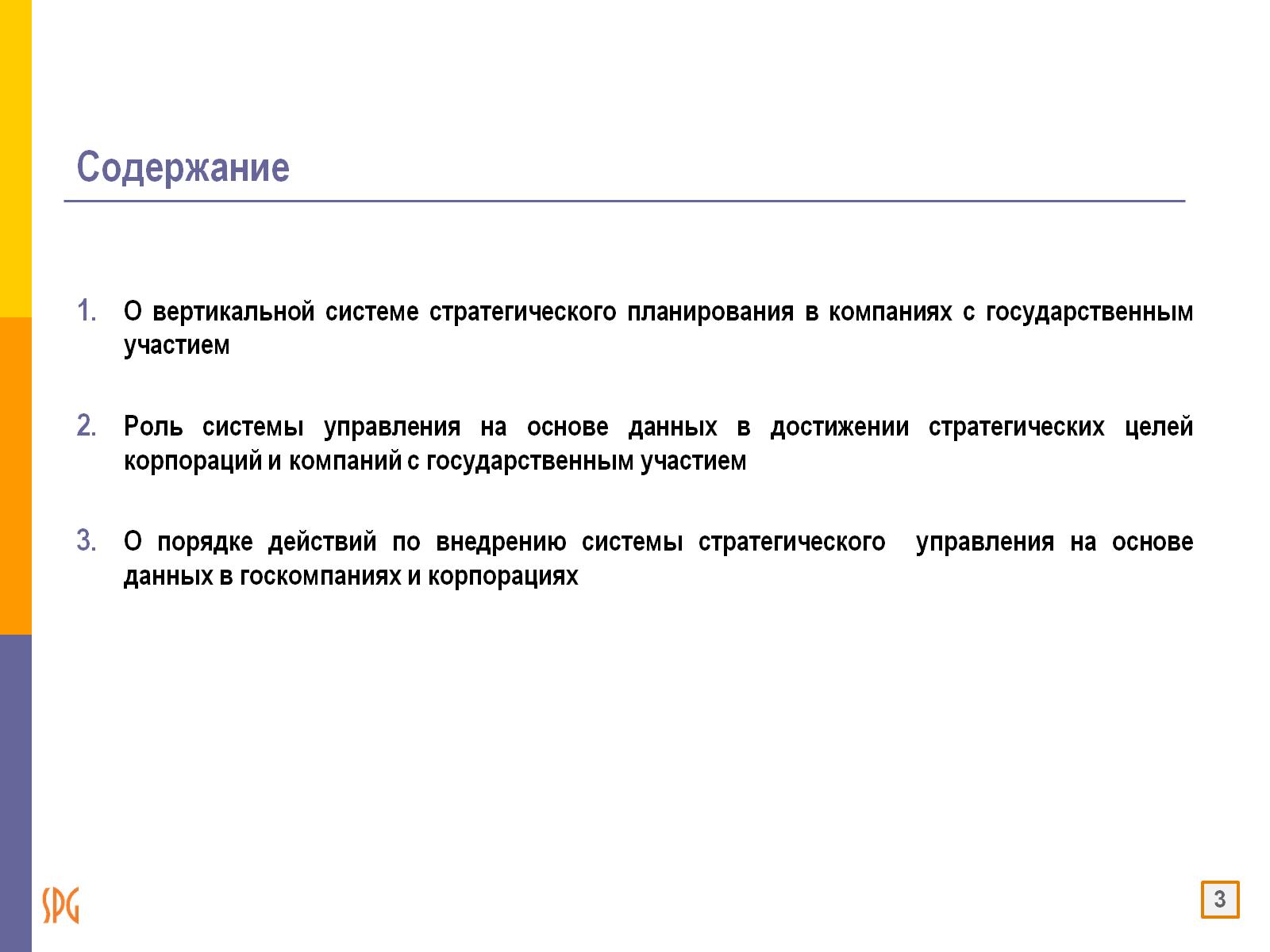 Содержание
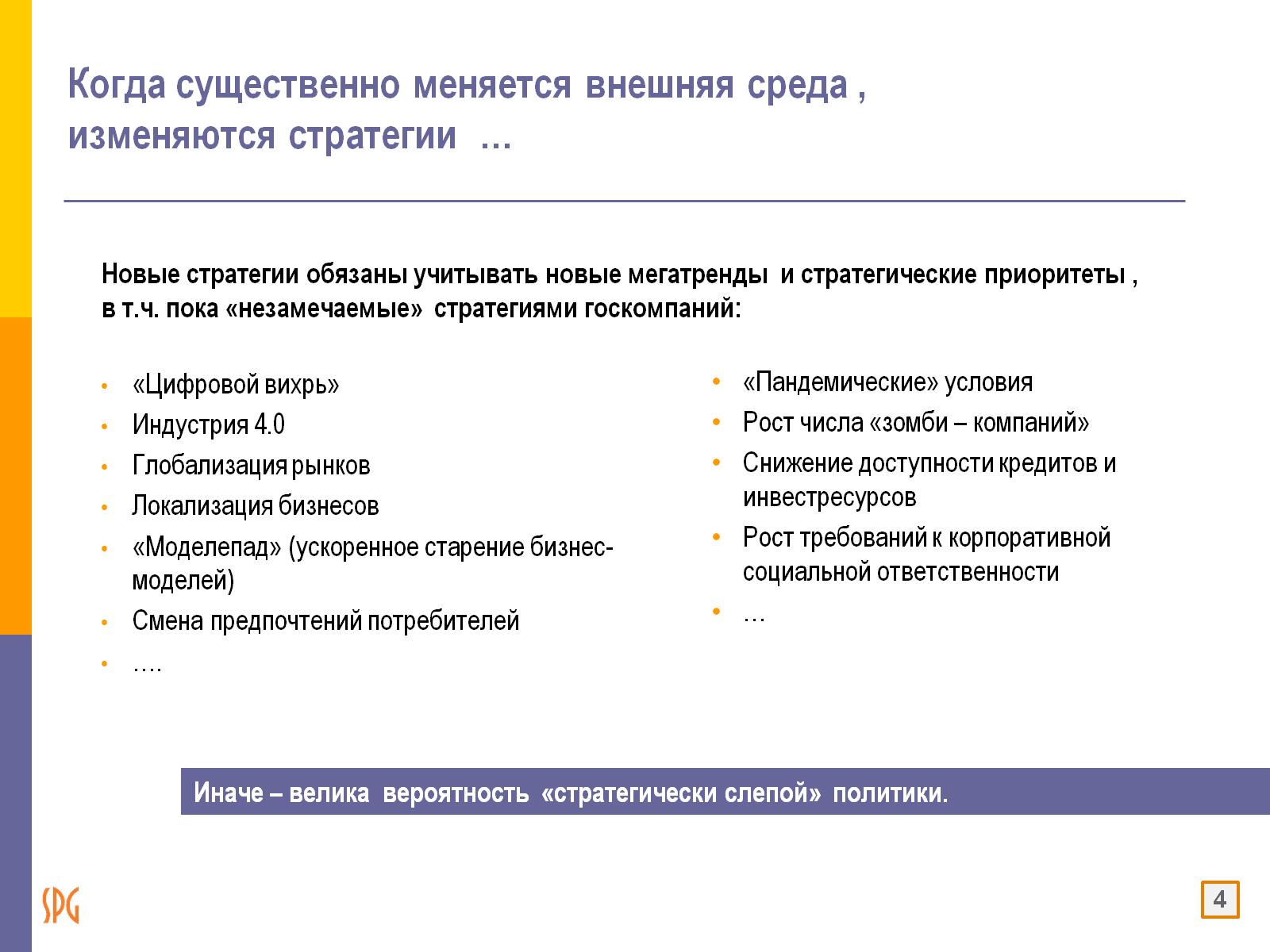 Когда существенно меняется внешняя среда , изменяются стратегии  …
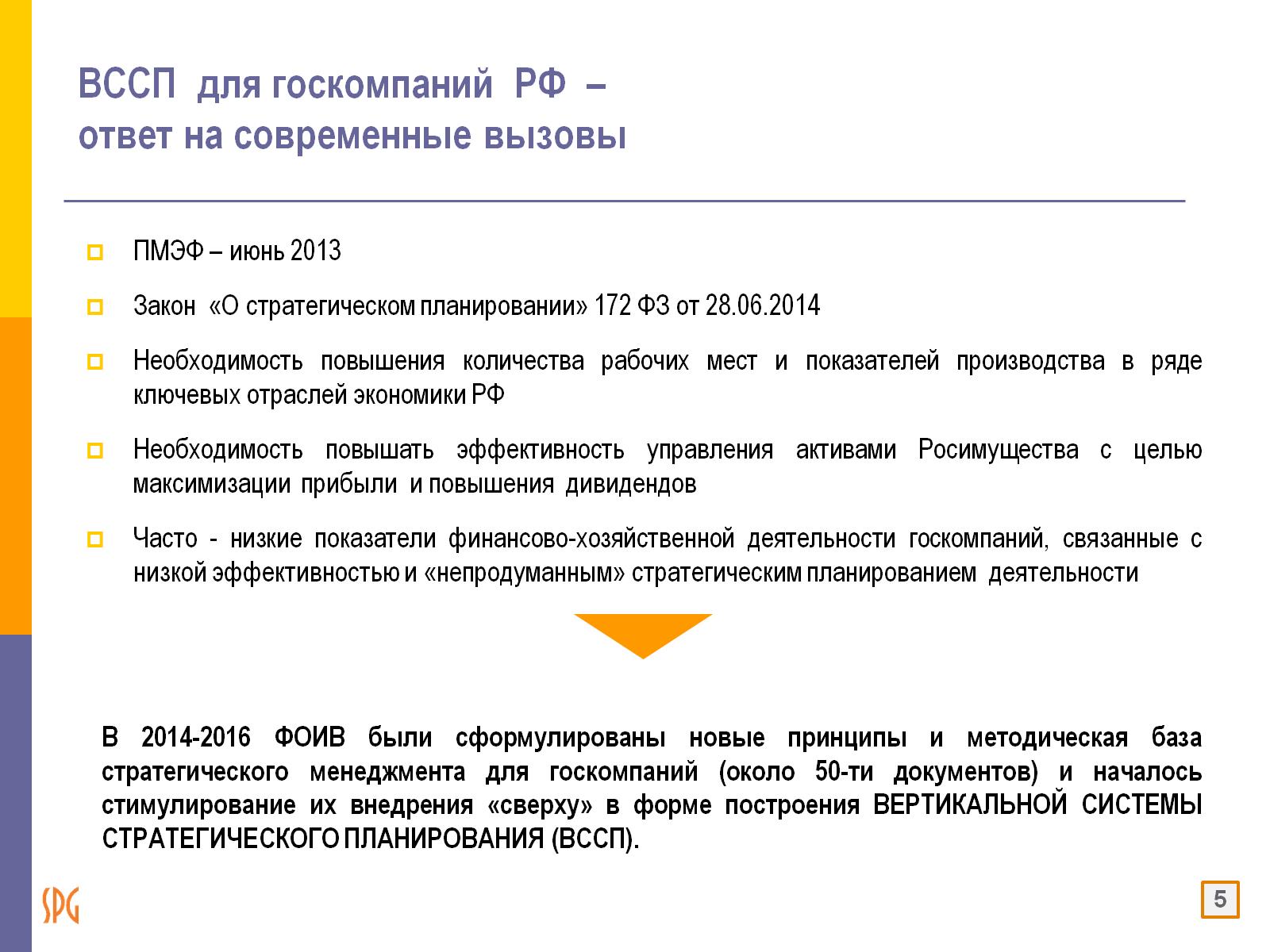 ВССП  для госкомпаний  РФ  –  ответ на современные вызовы
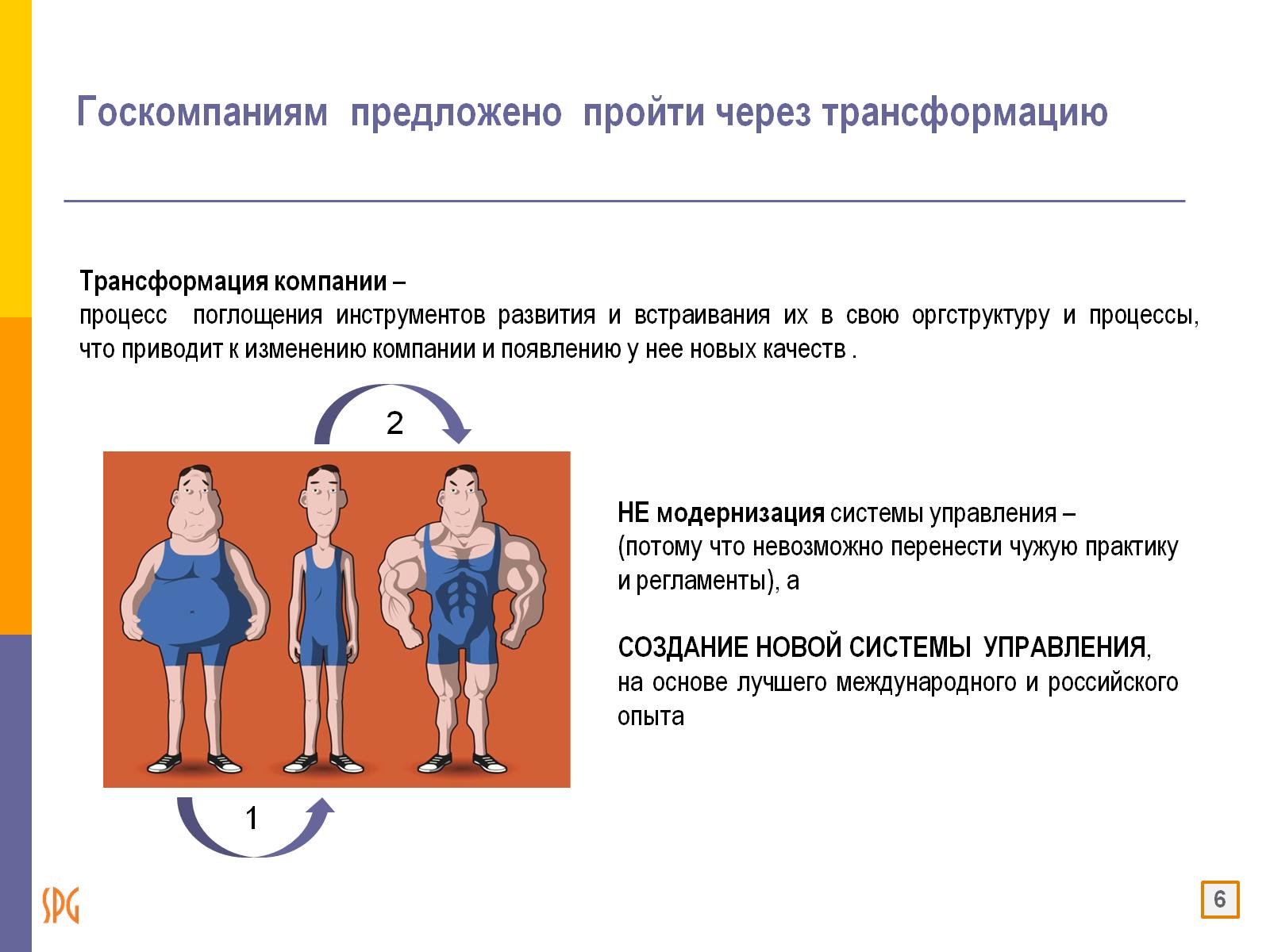 Госкомпаниям  предложено  пройти через трансформацию
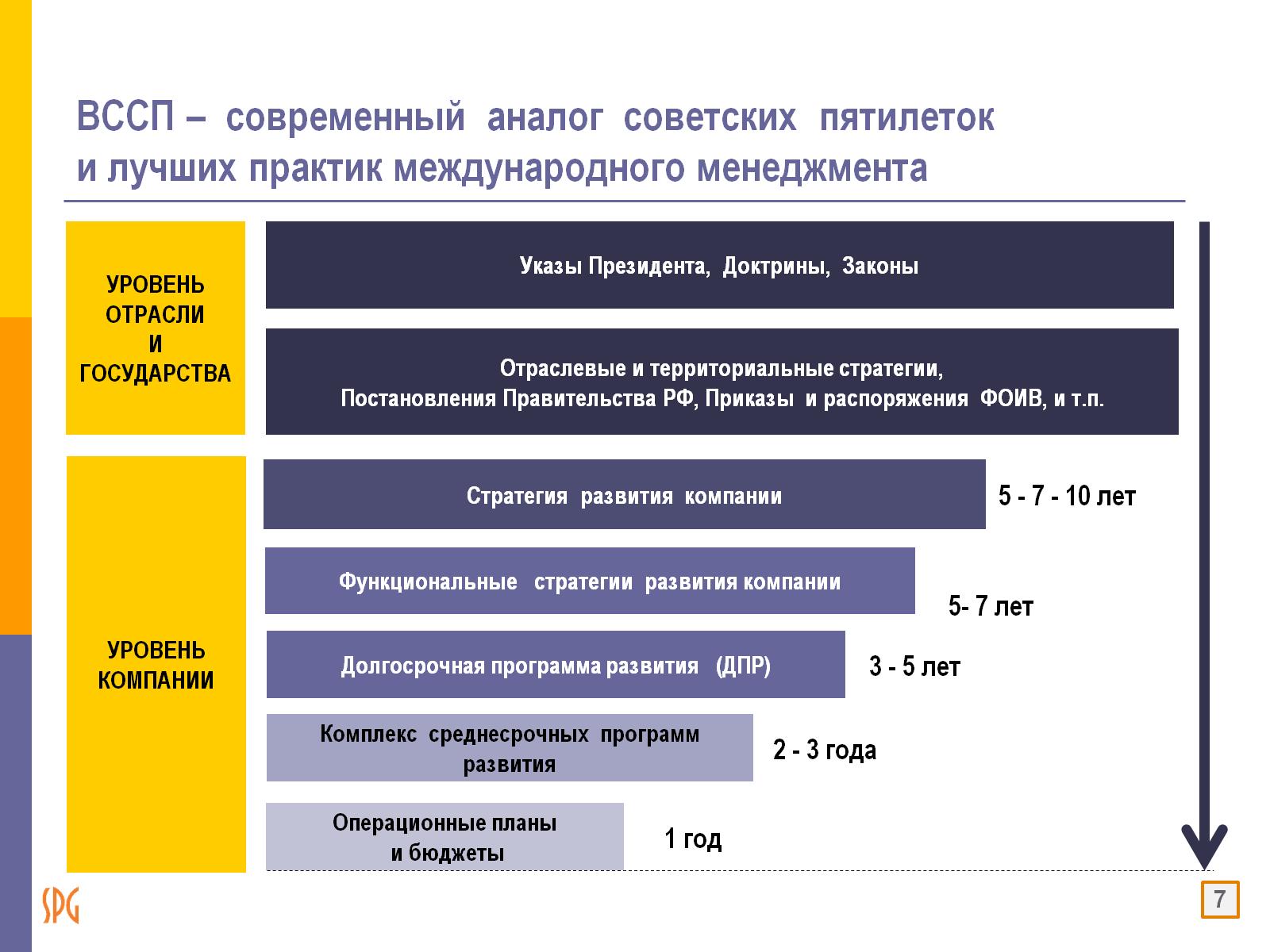 ВССП –  современный  аналог  советских  пятилетоки лучших практик международного менеджмента
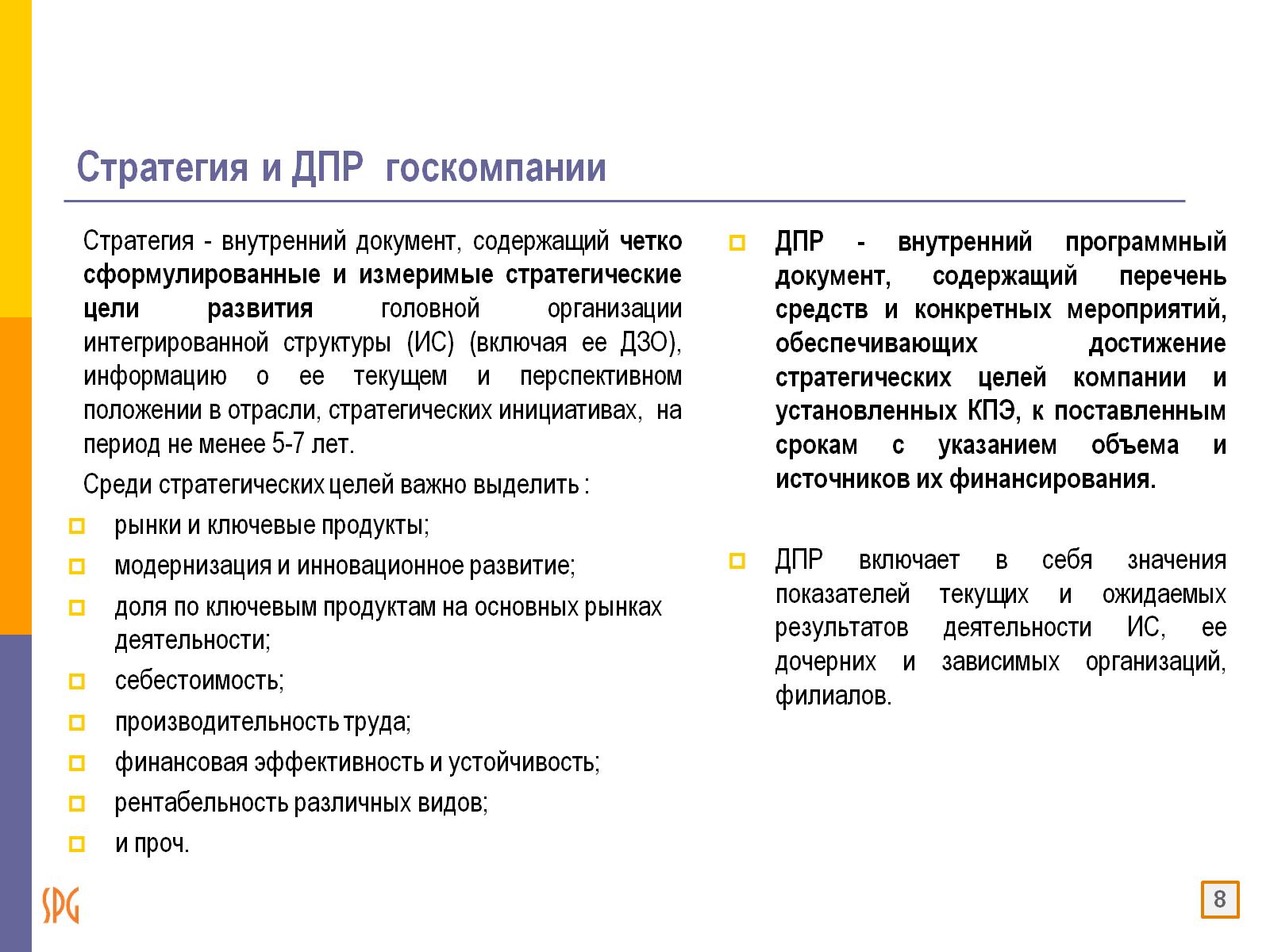 Стратегия и ДПР  госкомпании
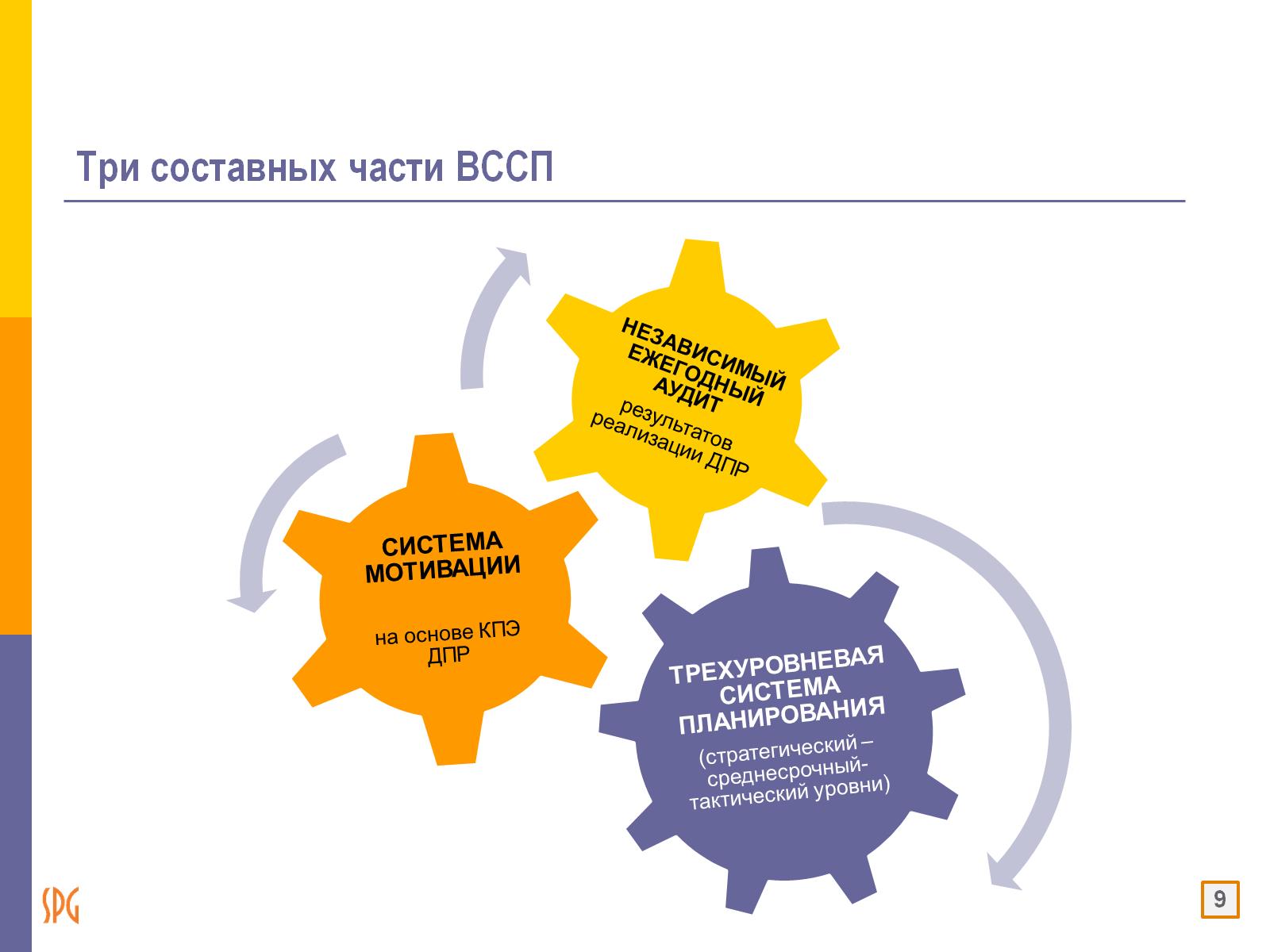 Три составных части ВССП
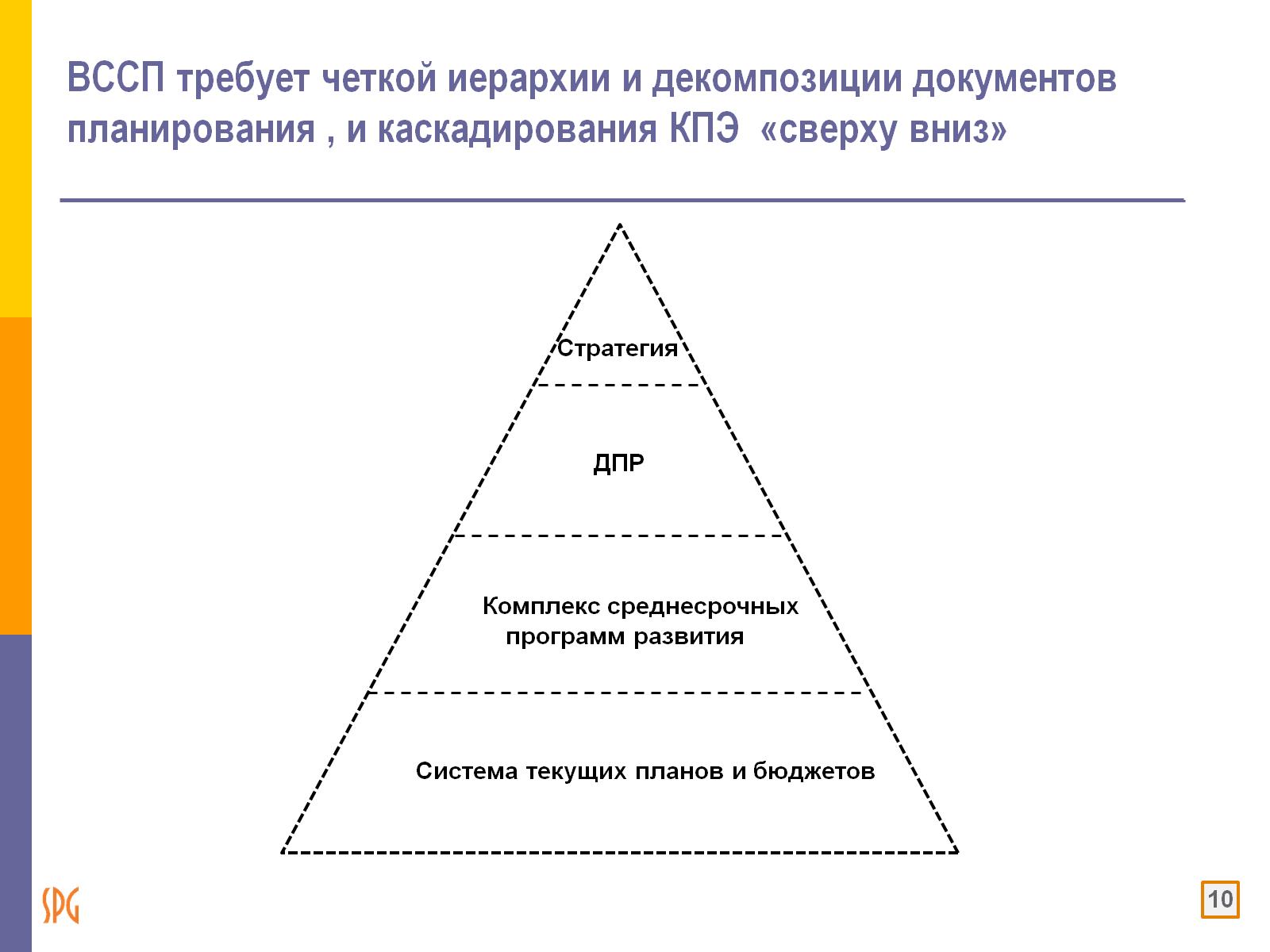 ВССП требует четкой иерархии и декомпозиции документов планирования , и каскадирования КПЭ  «сверху вниз»
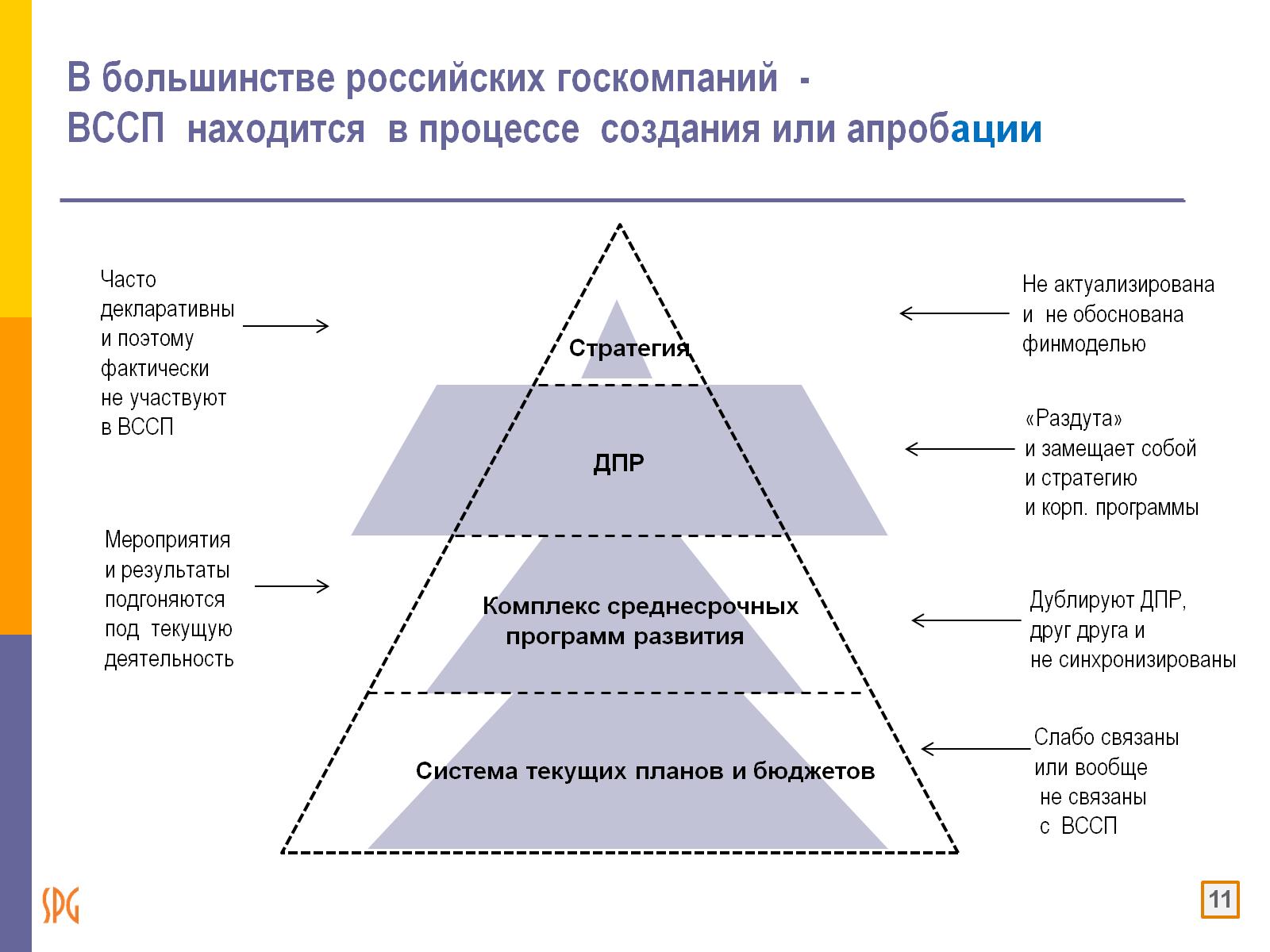 В большинстве российских госкомпаний  -  ВССП  находится  в процессе  создания или апробации
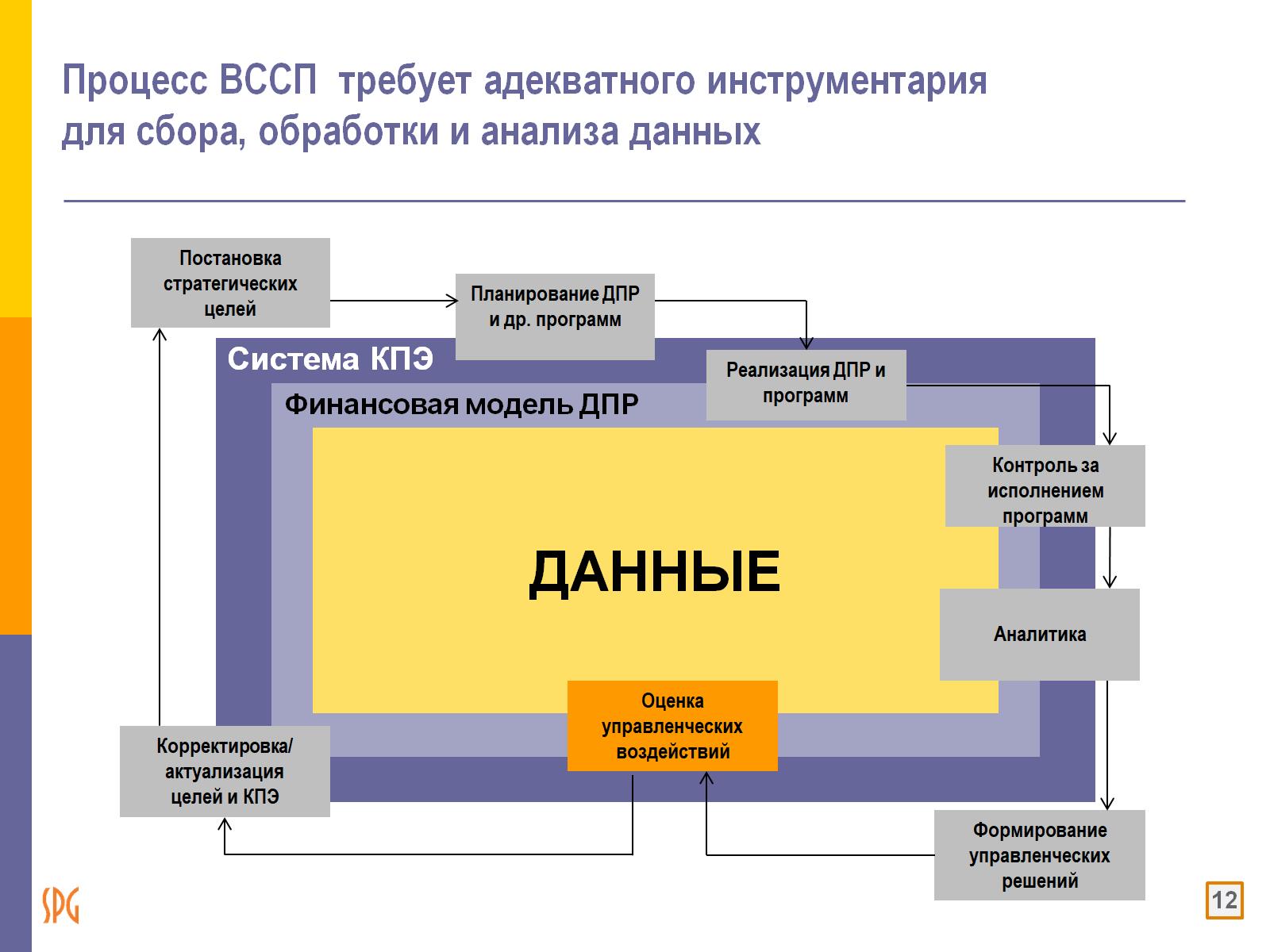 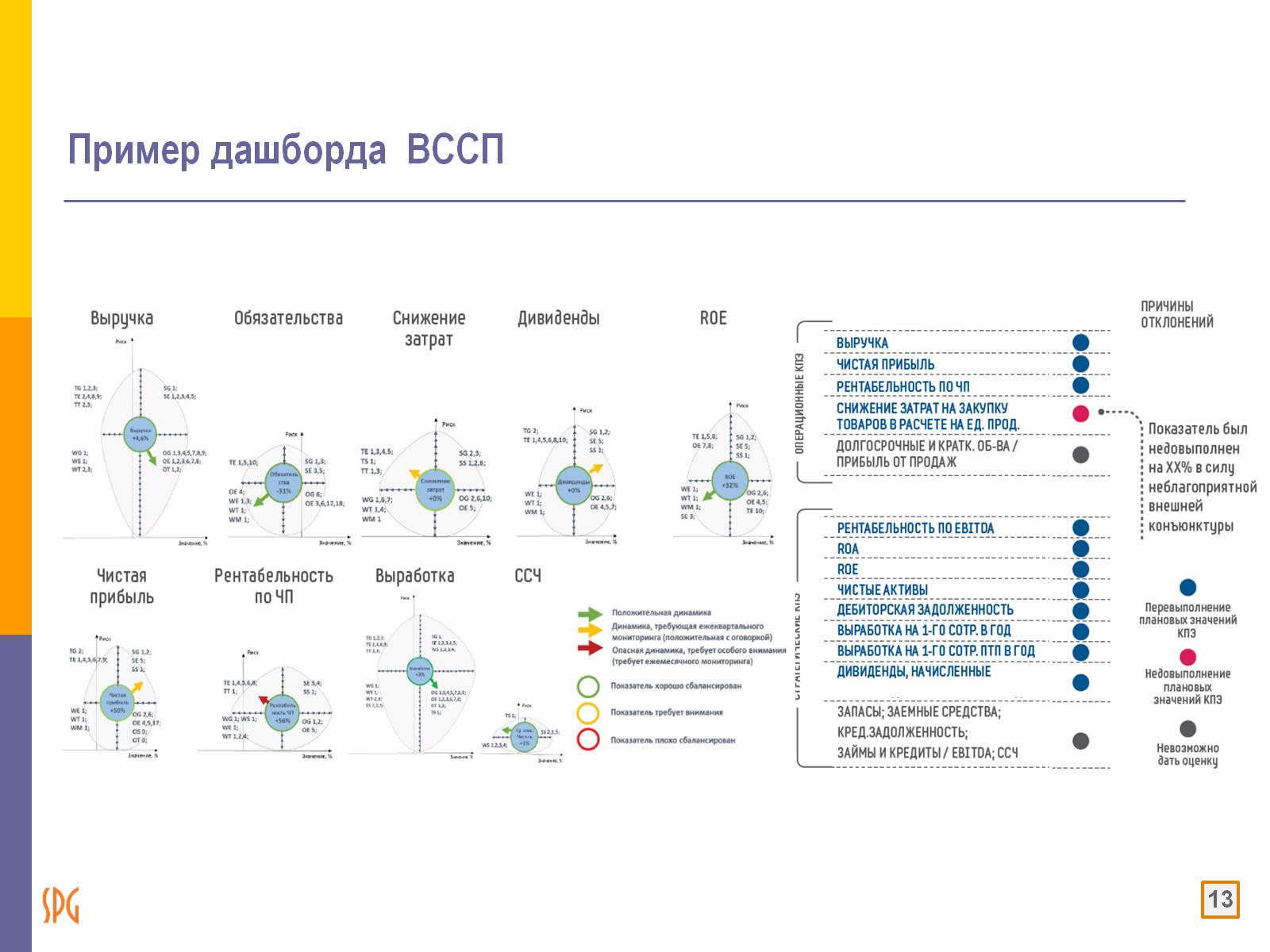 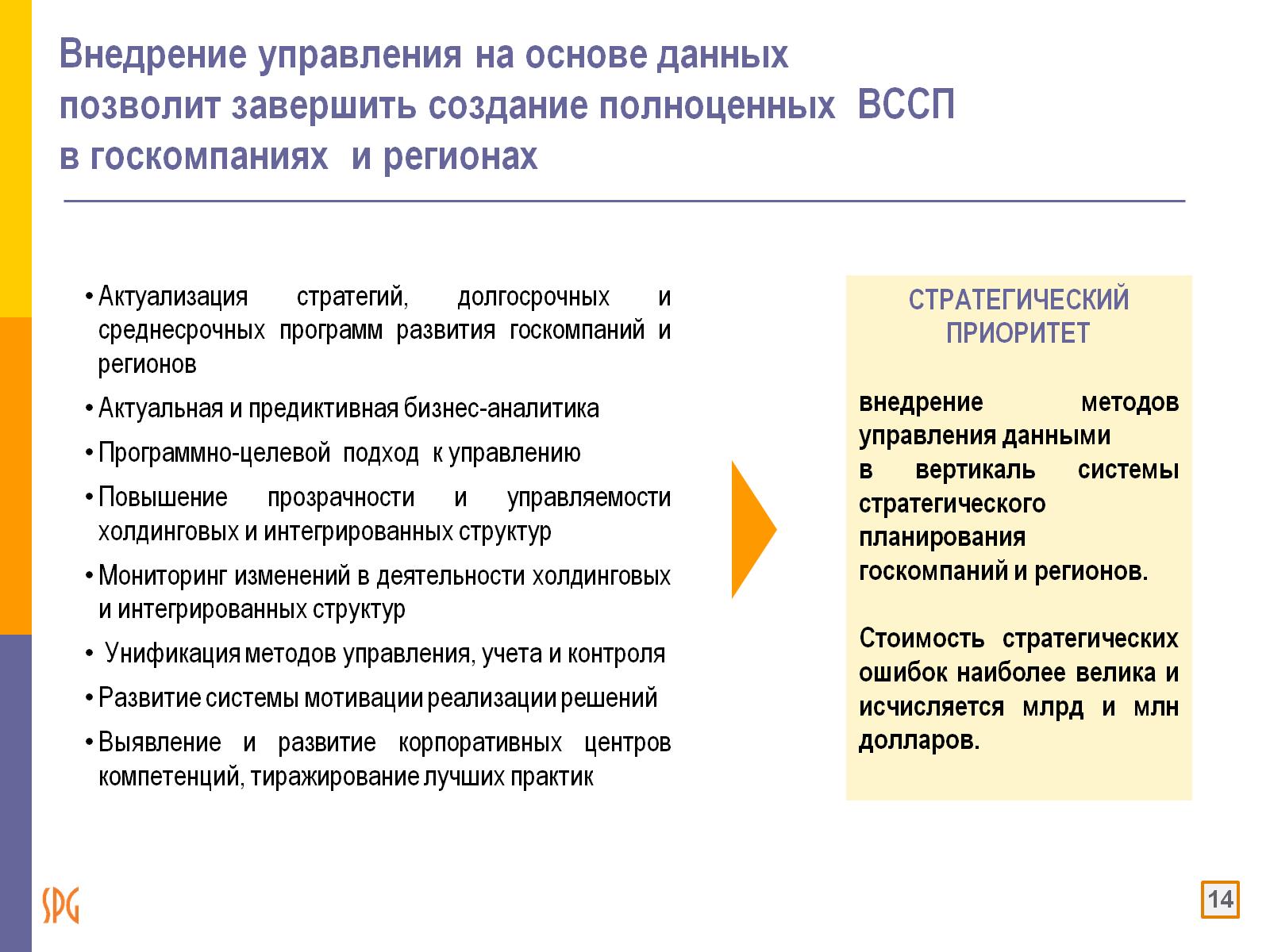 Внедрение управления на основе данных позволит завершить создание полноценных  ВССП в госкомпаниях  и регионах
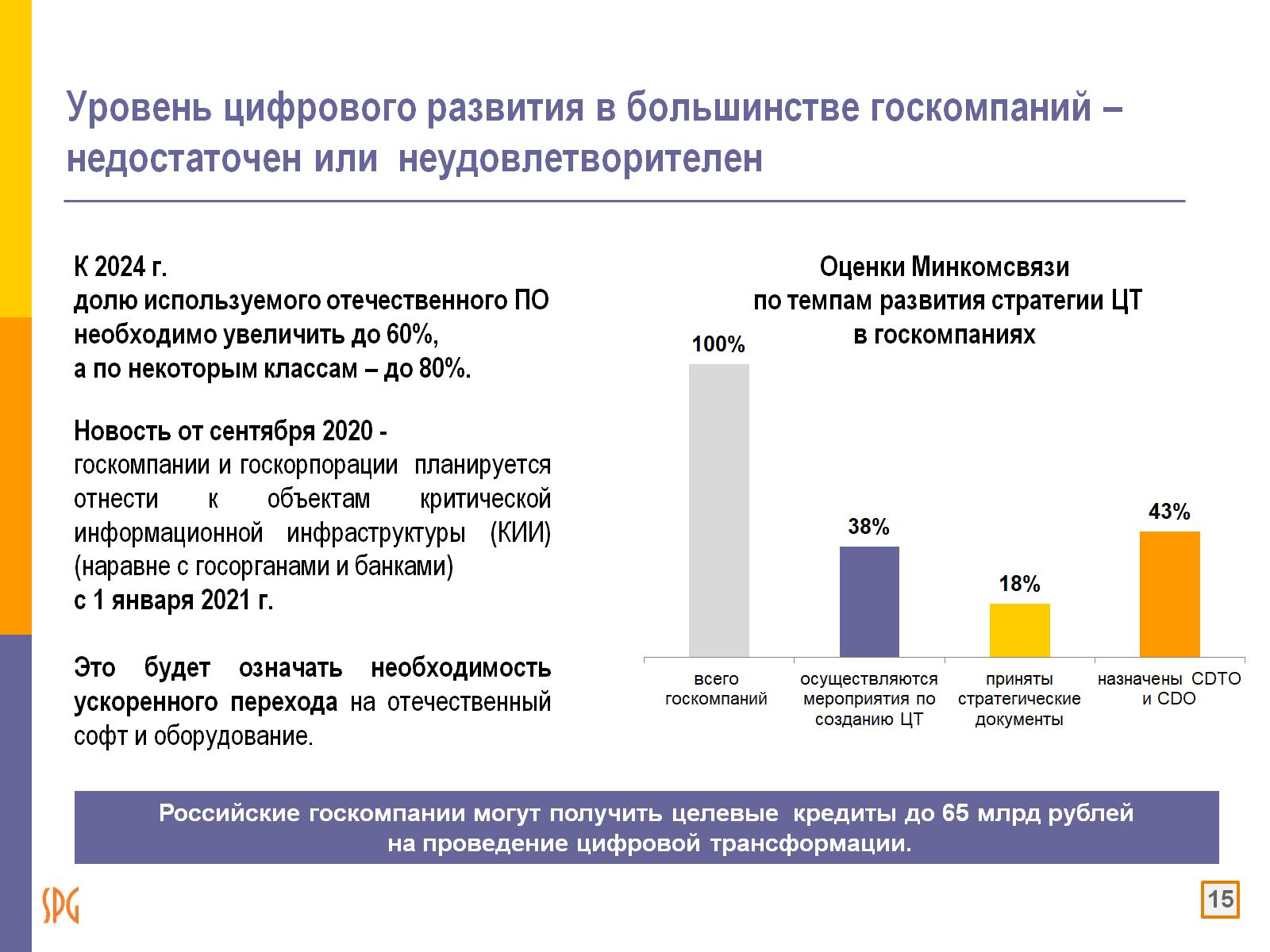 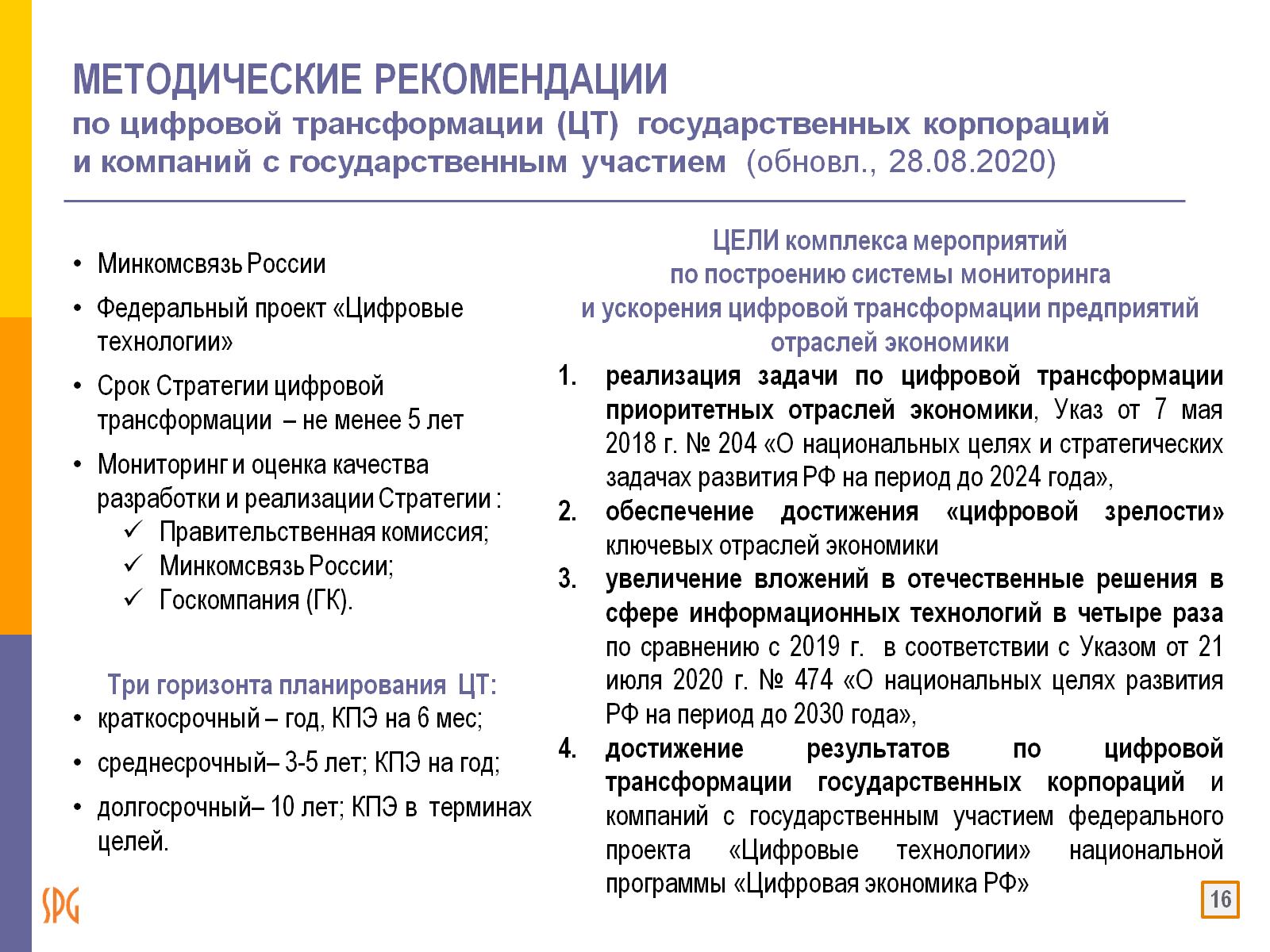 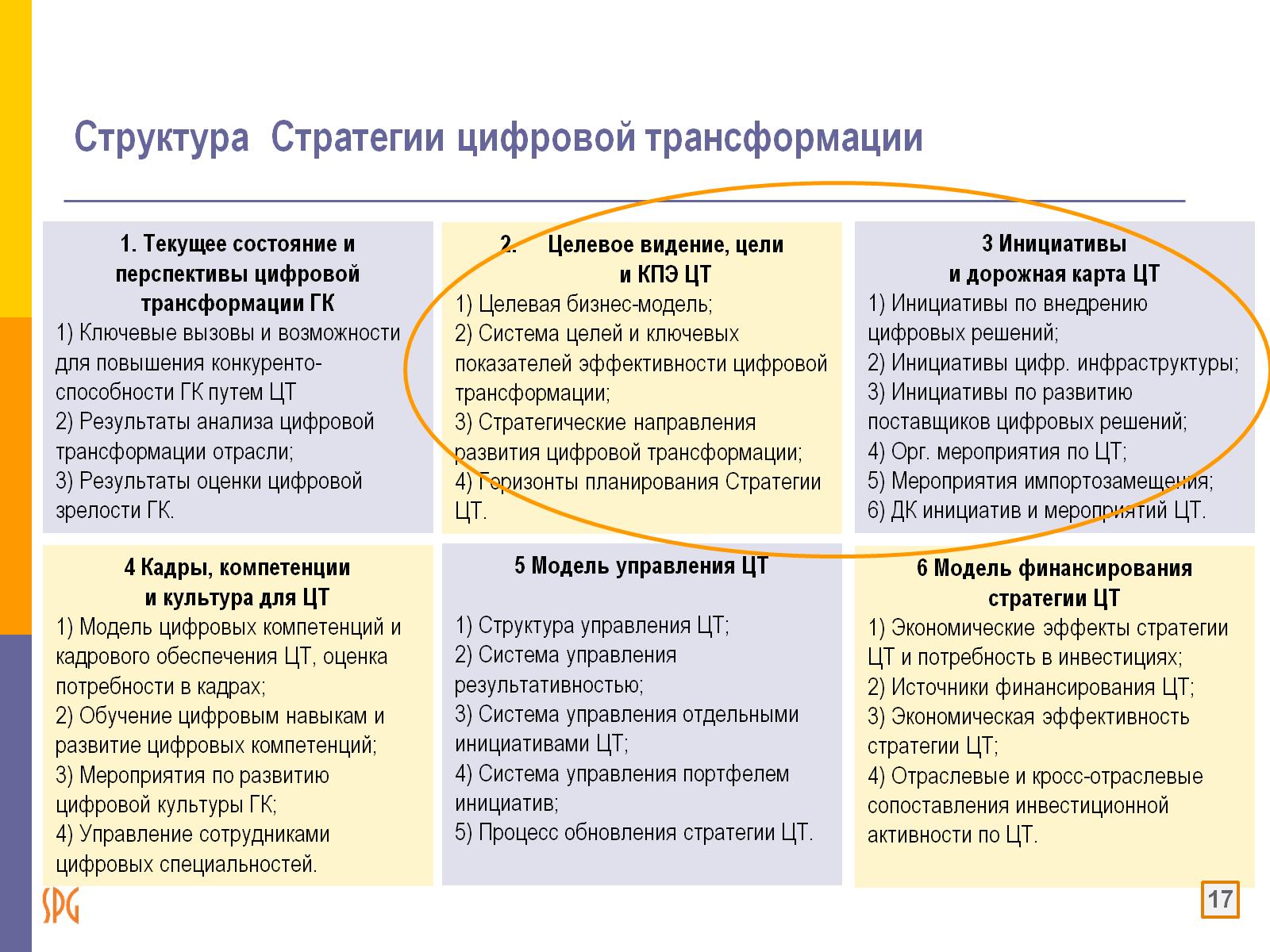 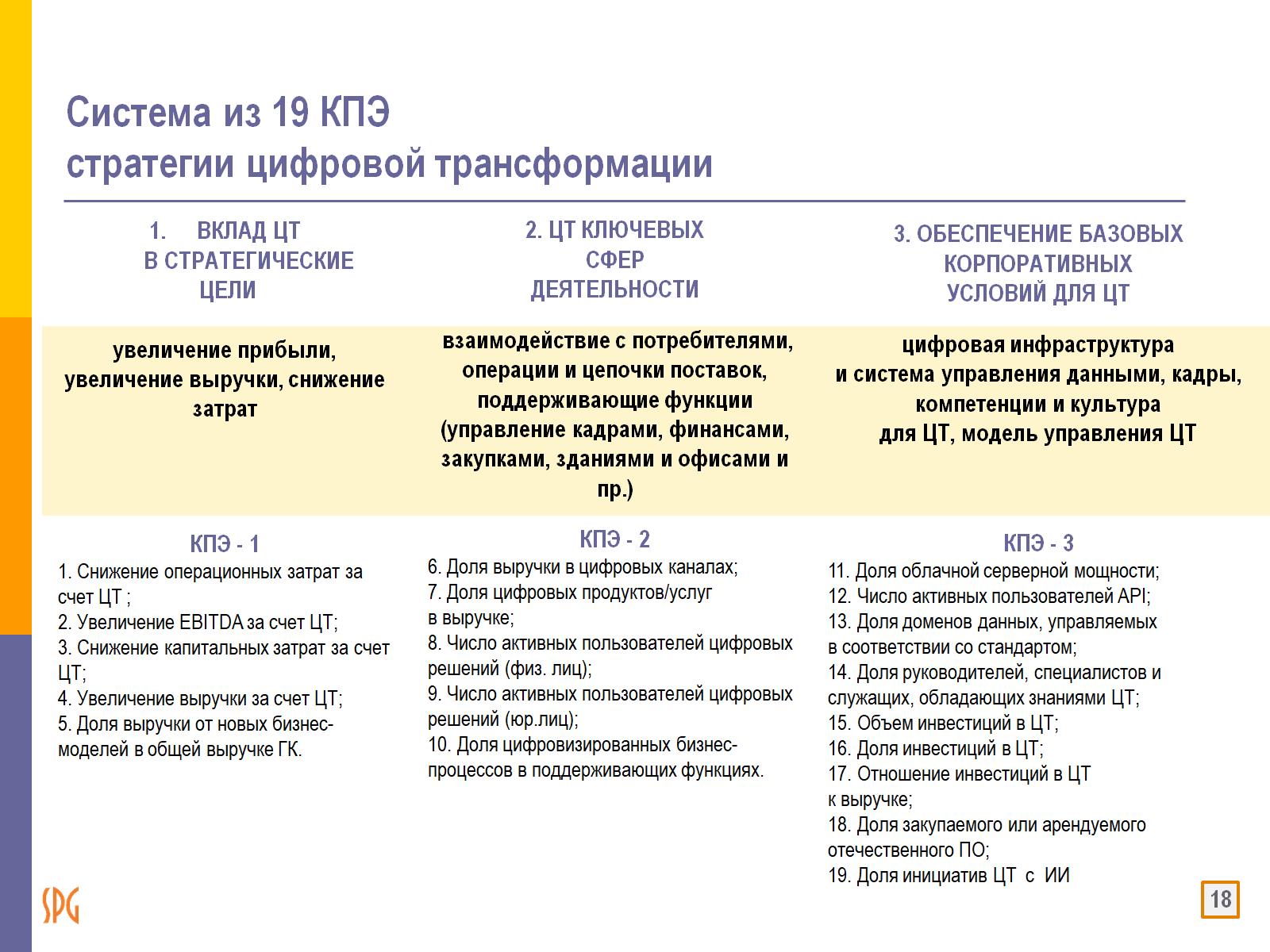 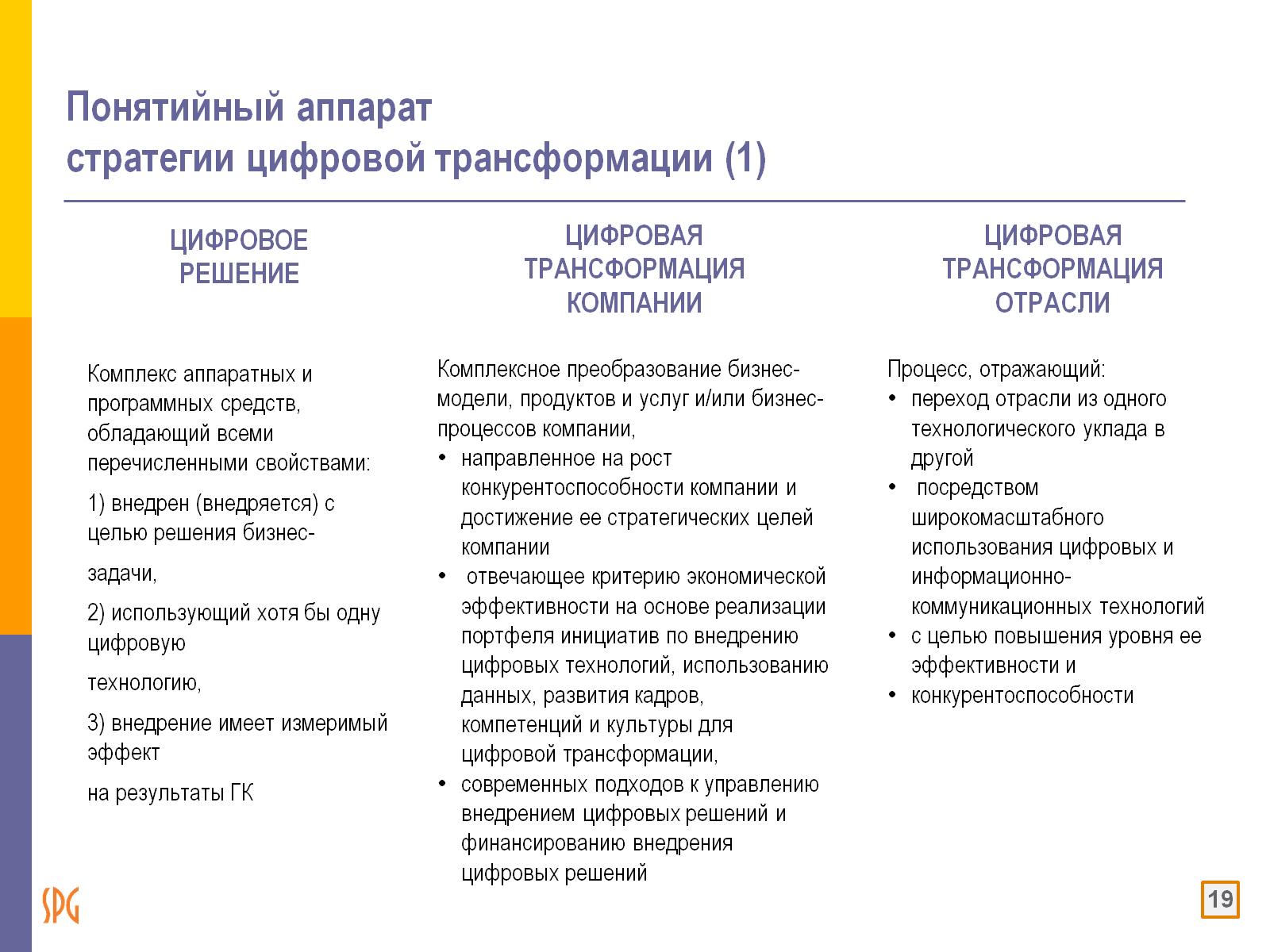 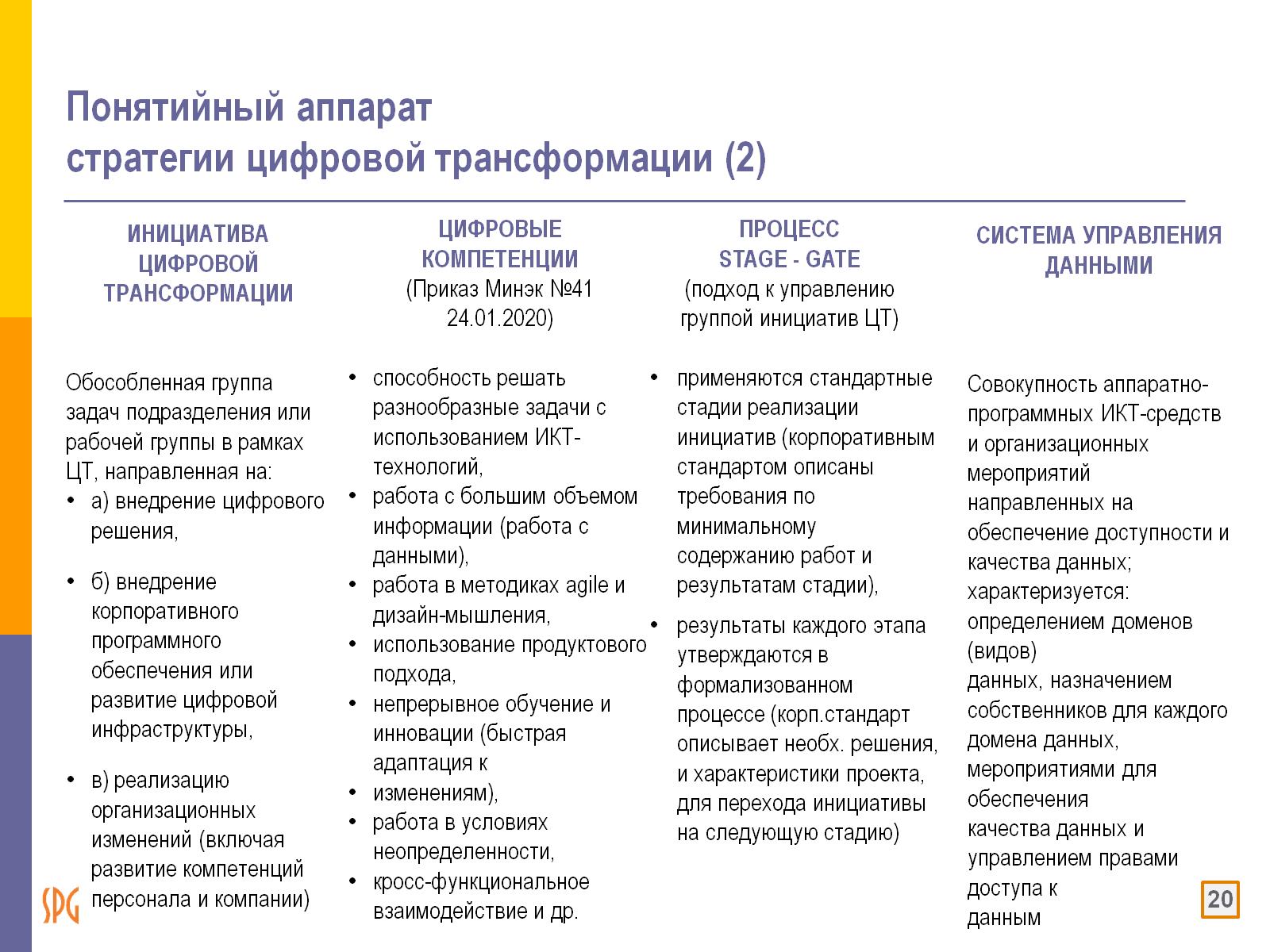 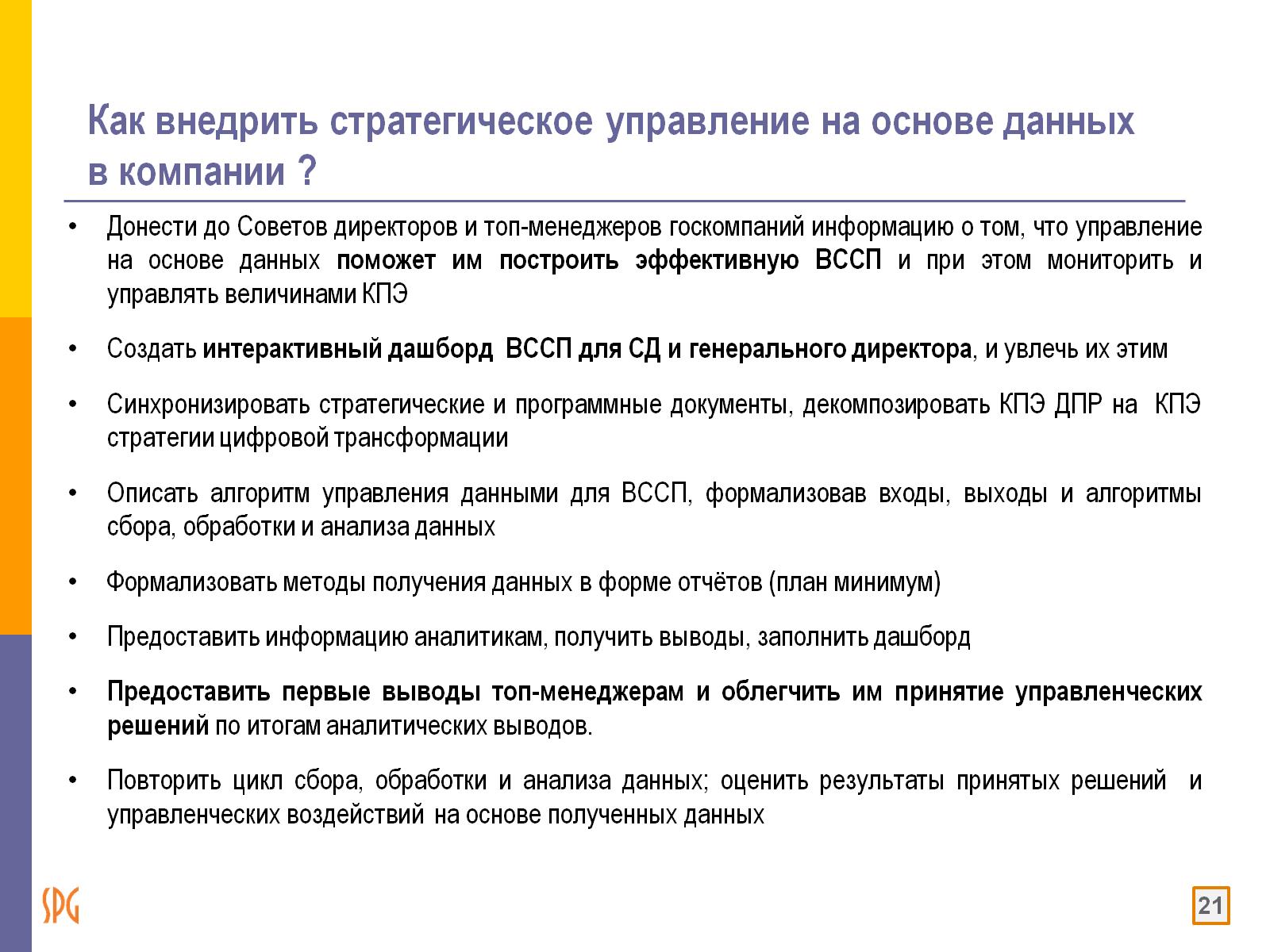 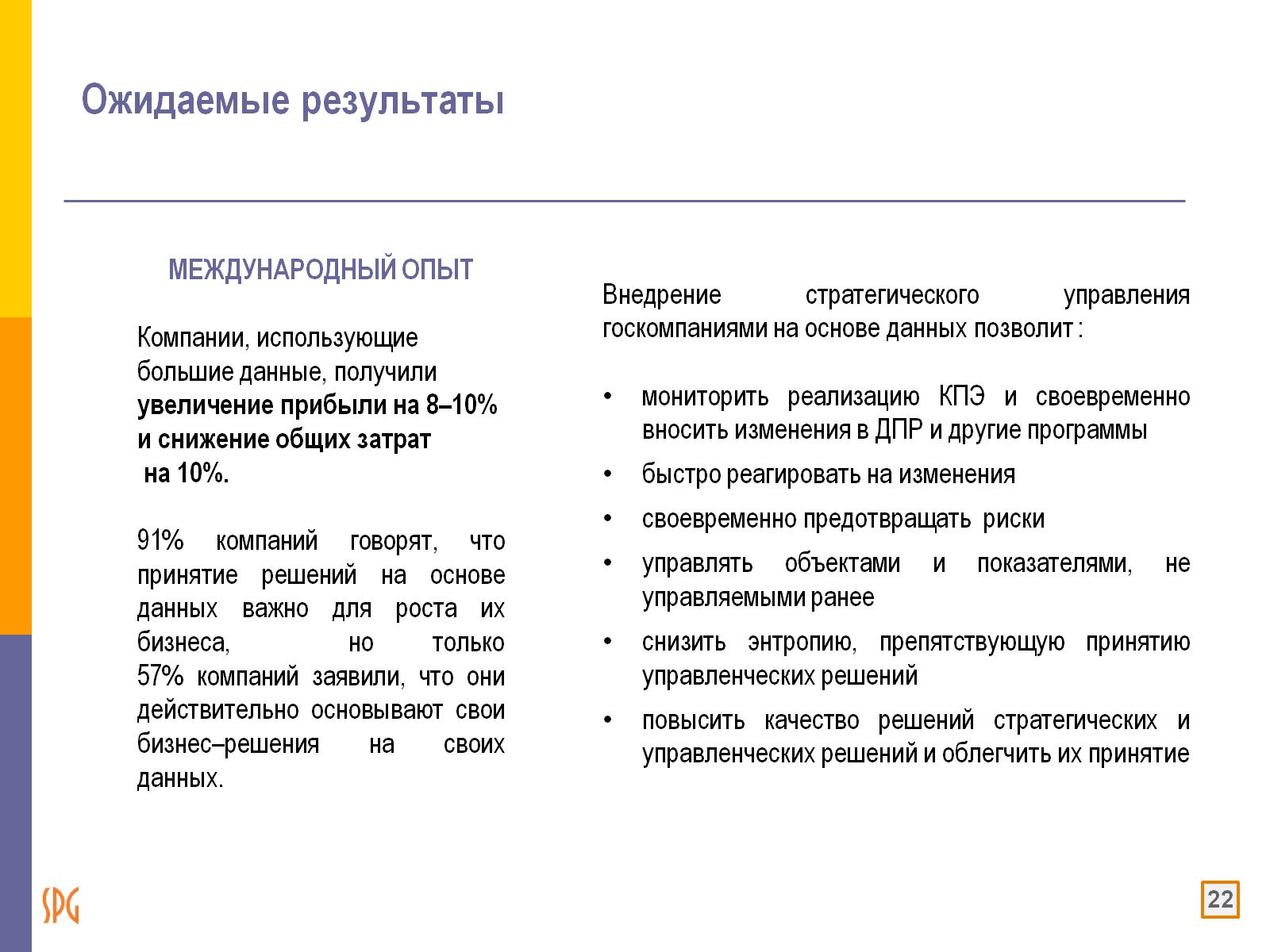 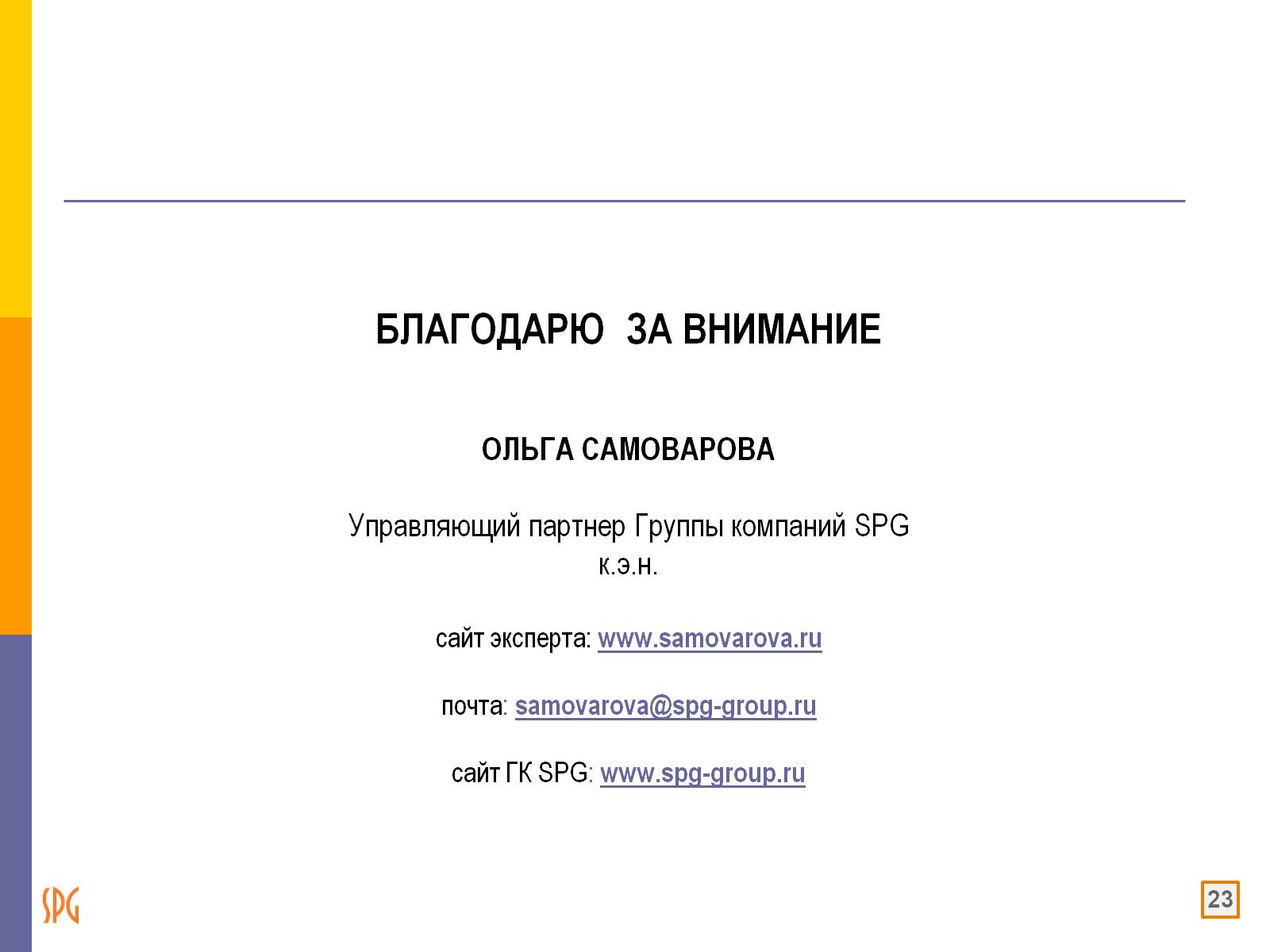